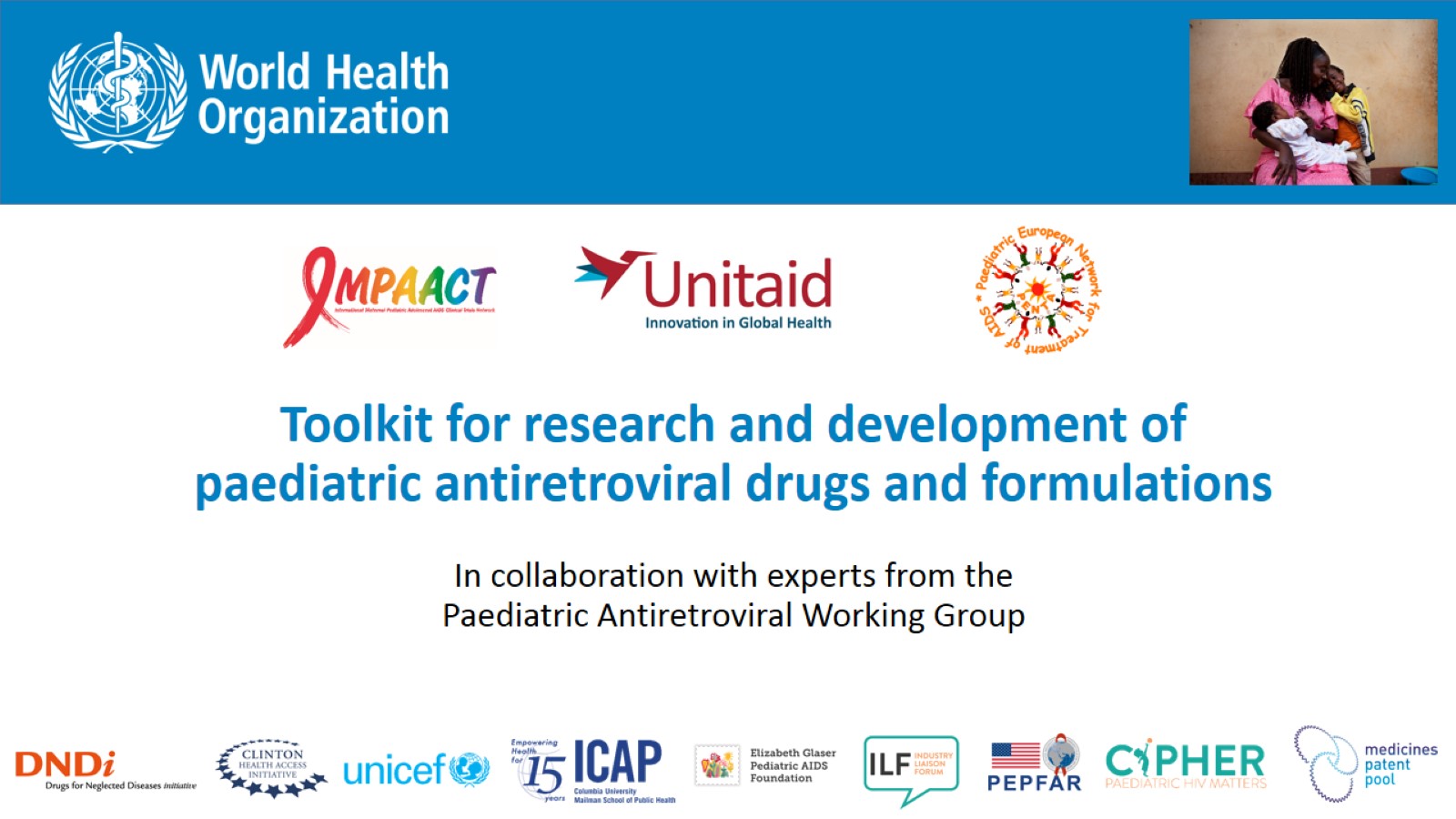 Toolkit for research and development of paediatric antiretroviral drugs and formulations
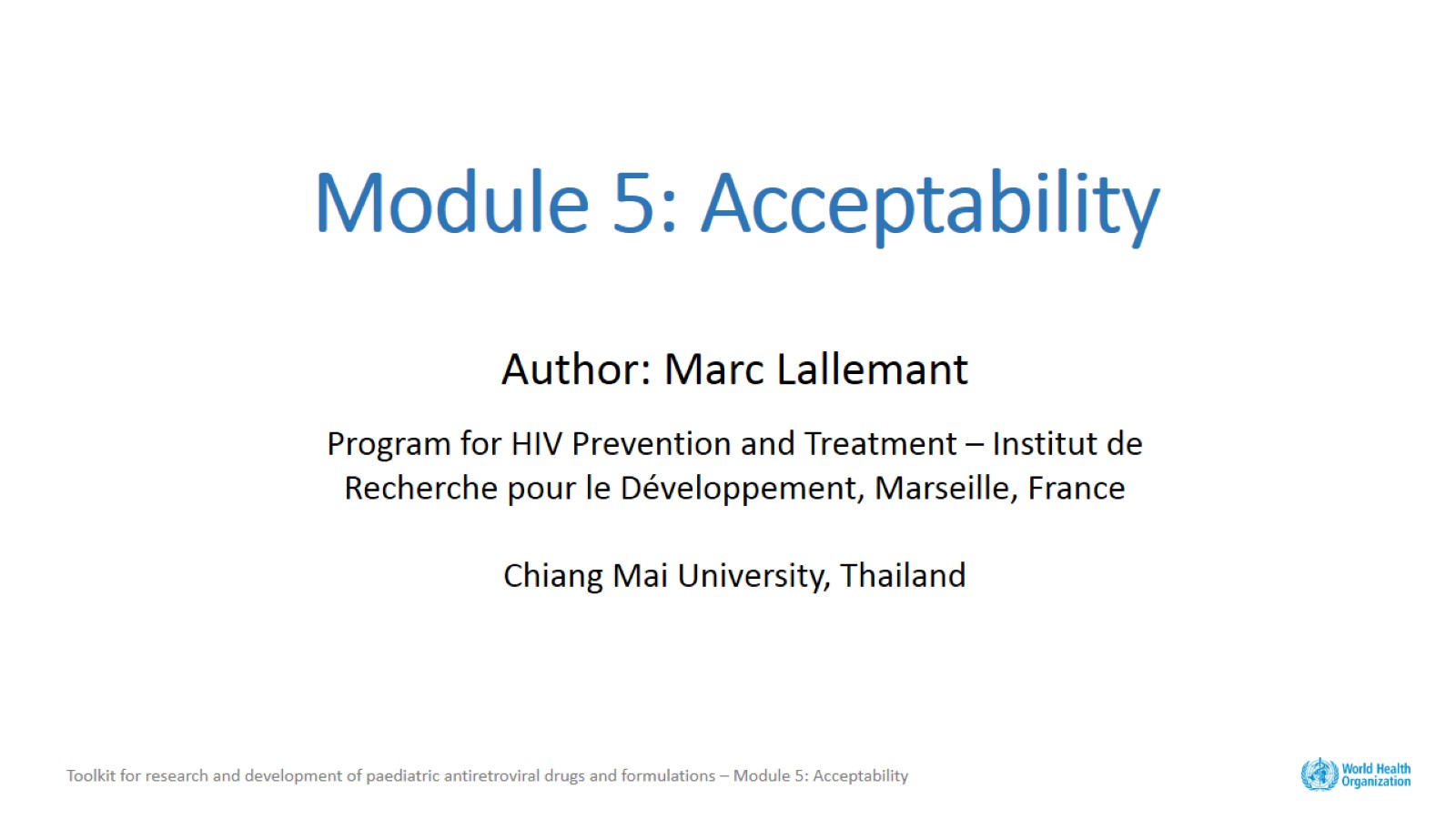 Module 5: Acceptability
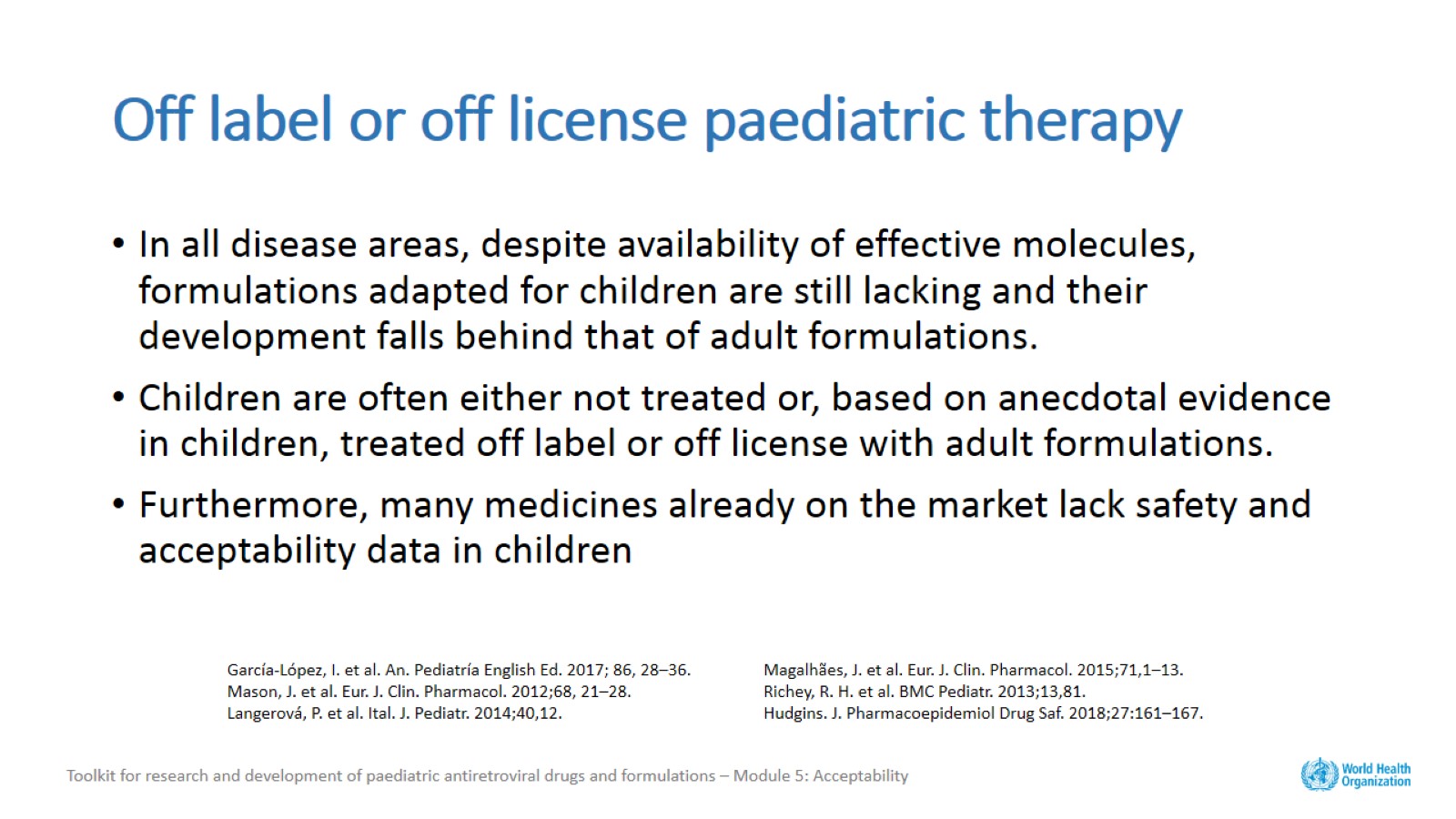 Off label or off license paediatric therapy
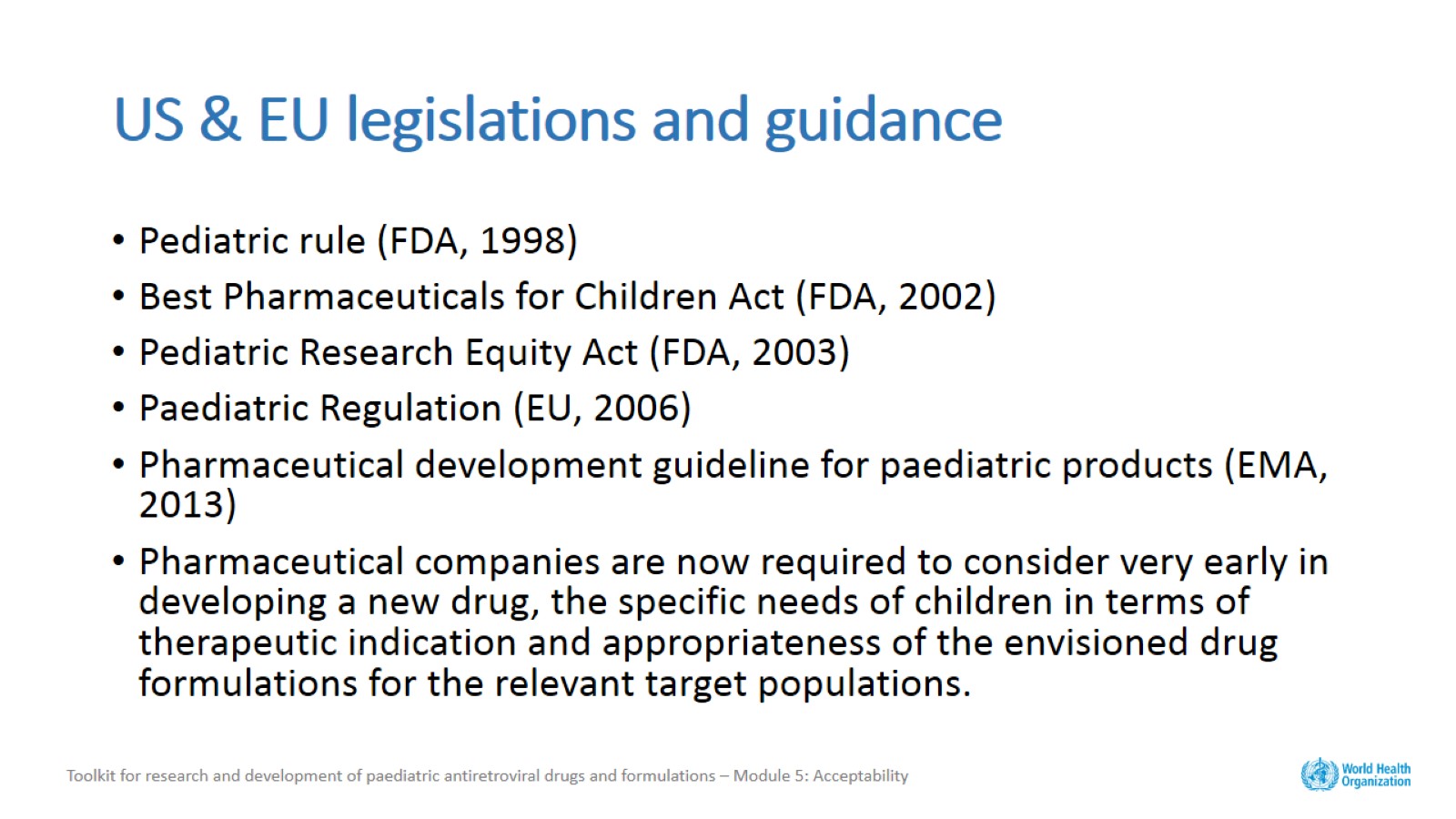 US & EU legislations and guidance
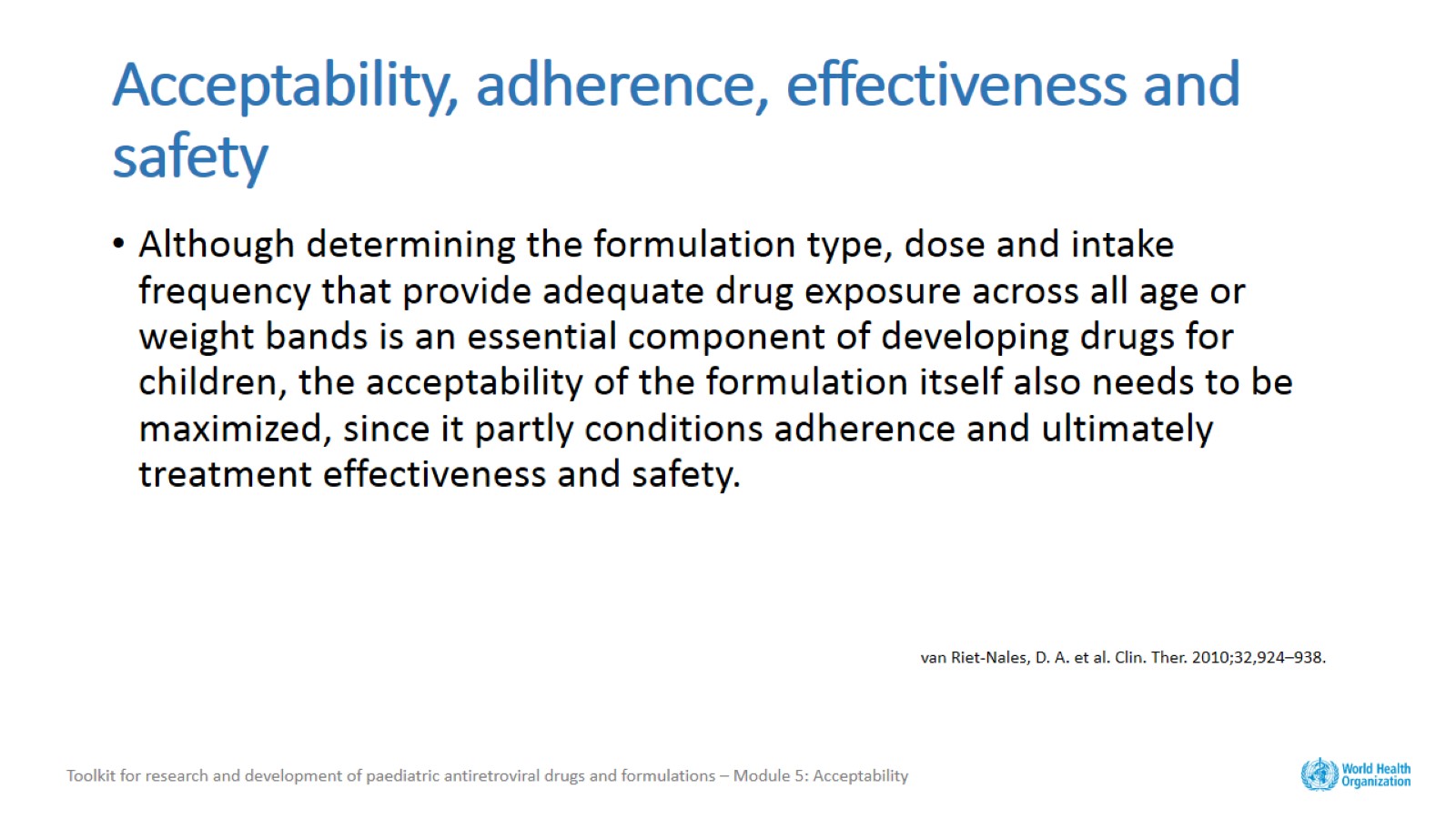 Acceptability, adherence, effectiveness and safety
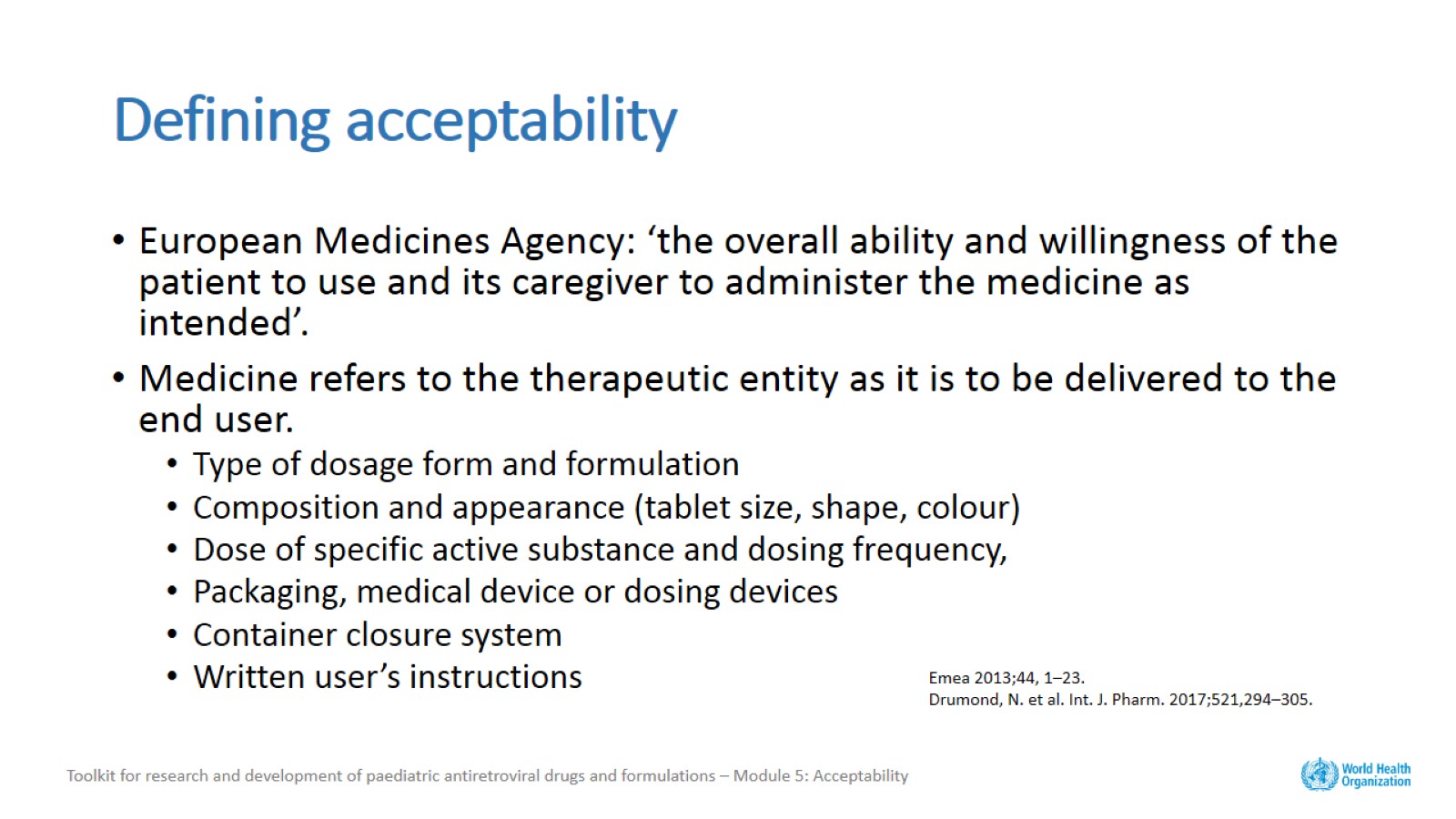 Defining acceptability
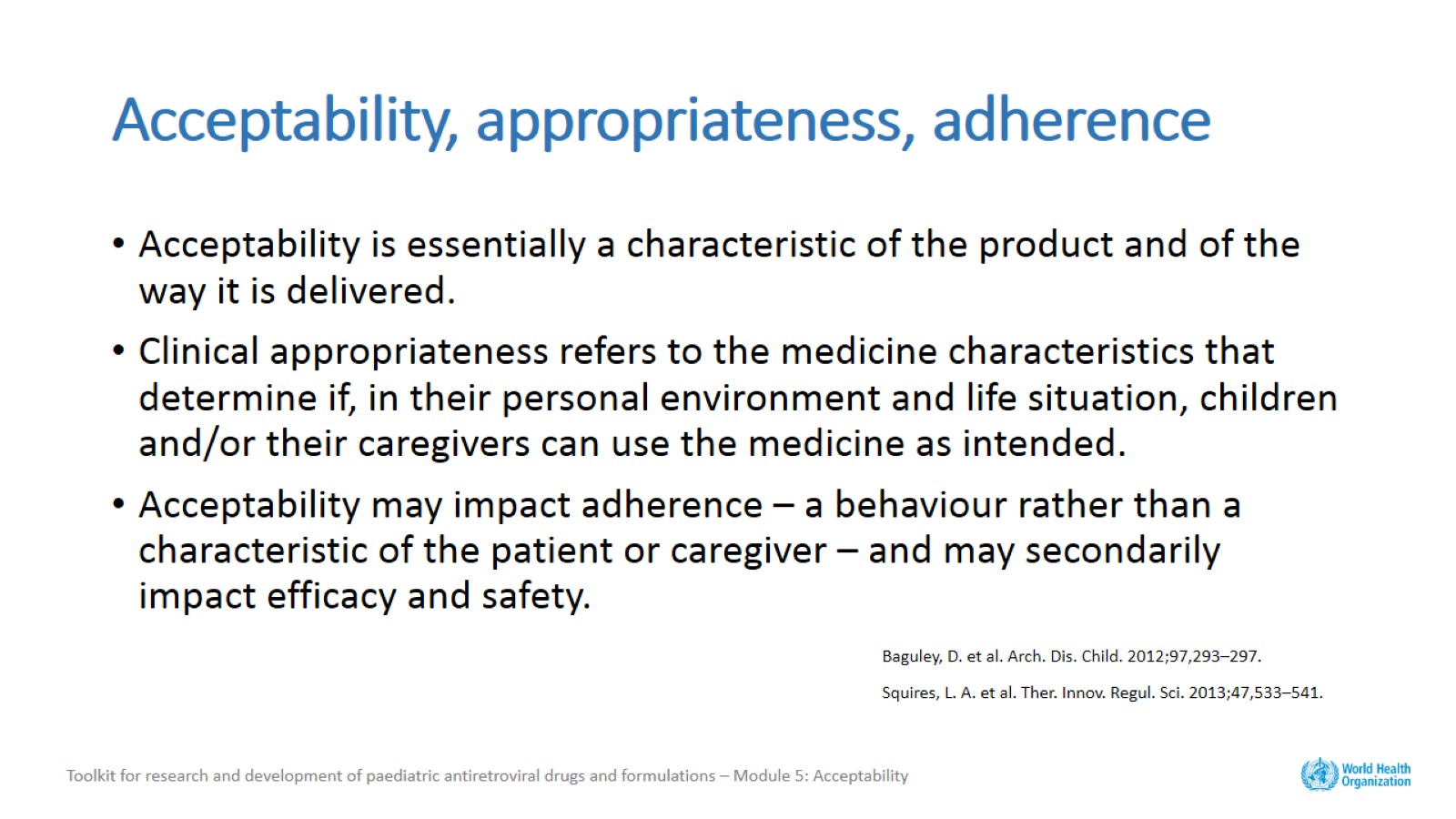 Acceptability, appropriateness, adherence
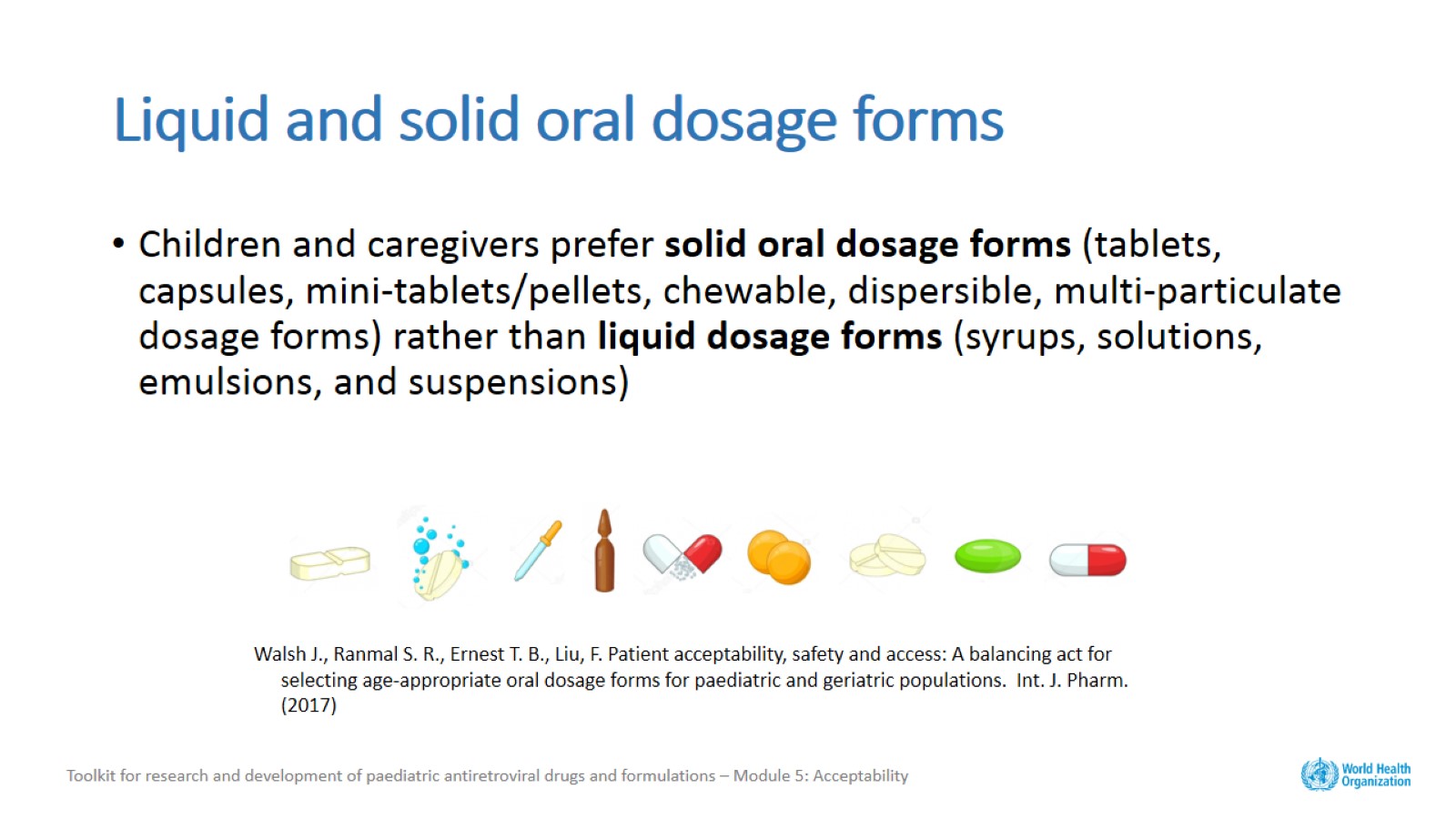 Liquid and solid oral dosage forms
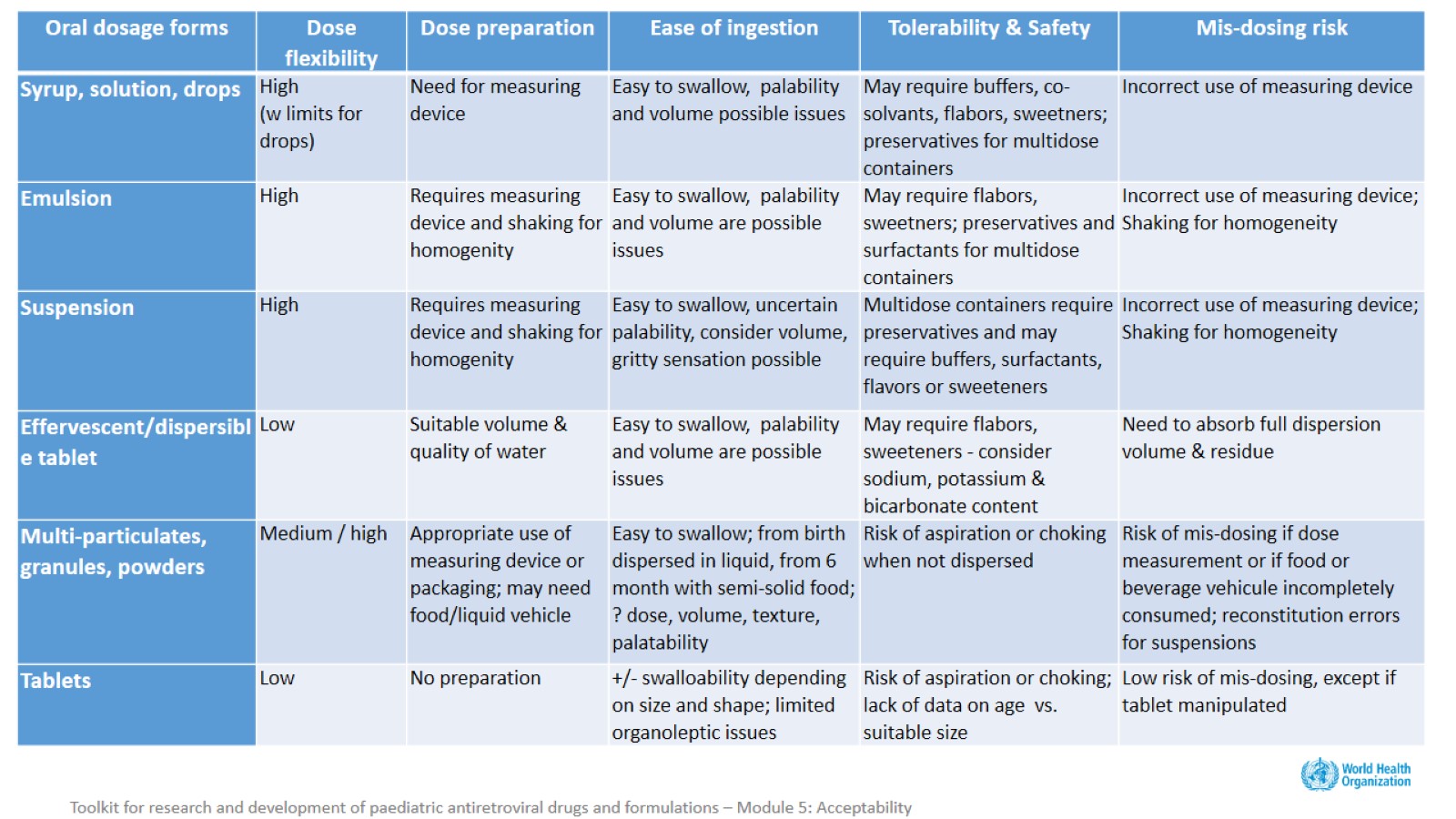 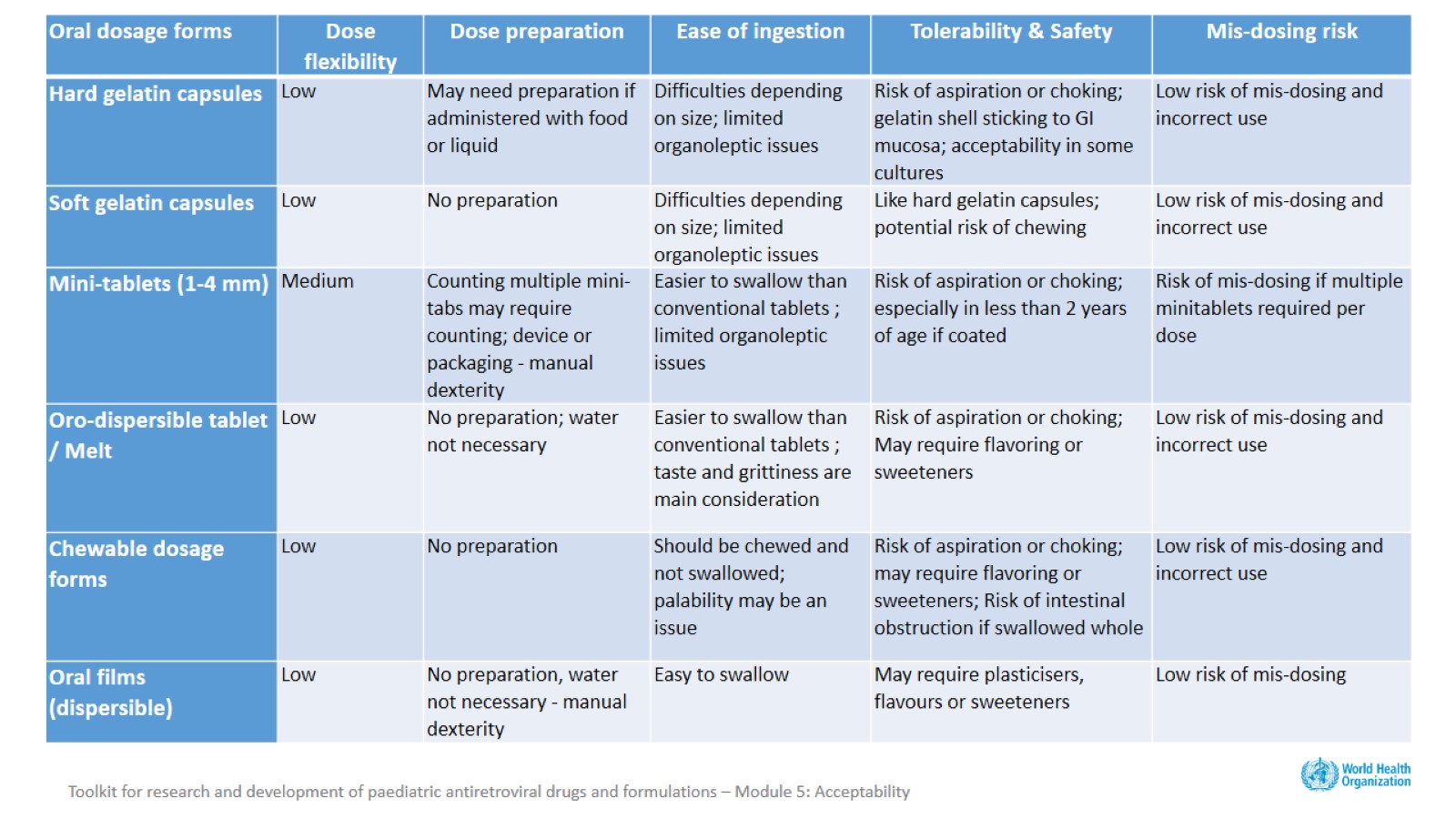 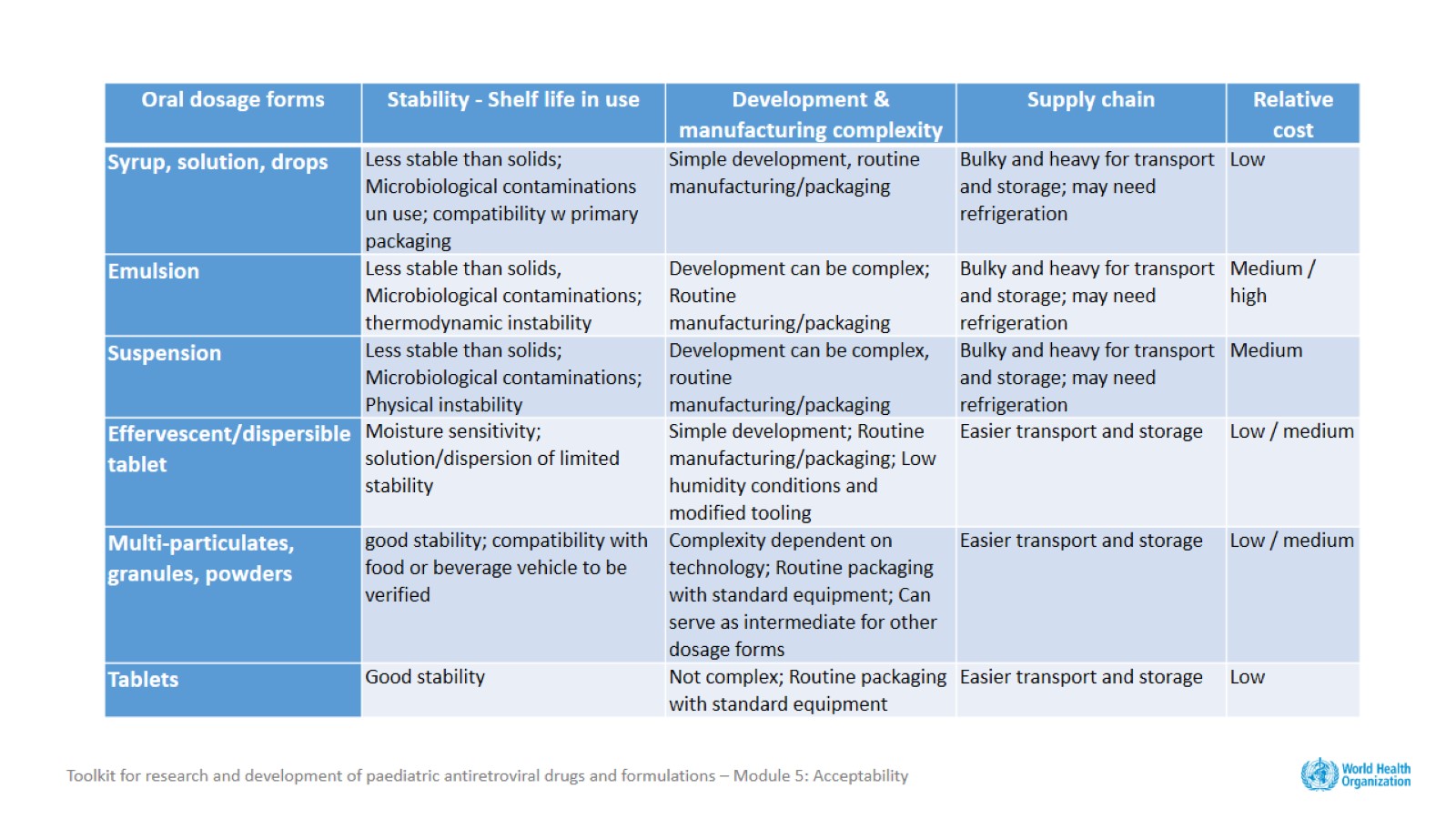 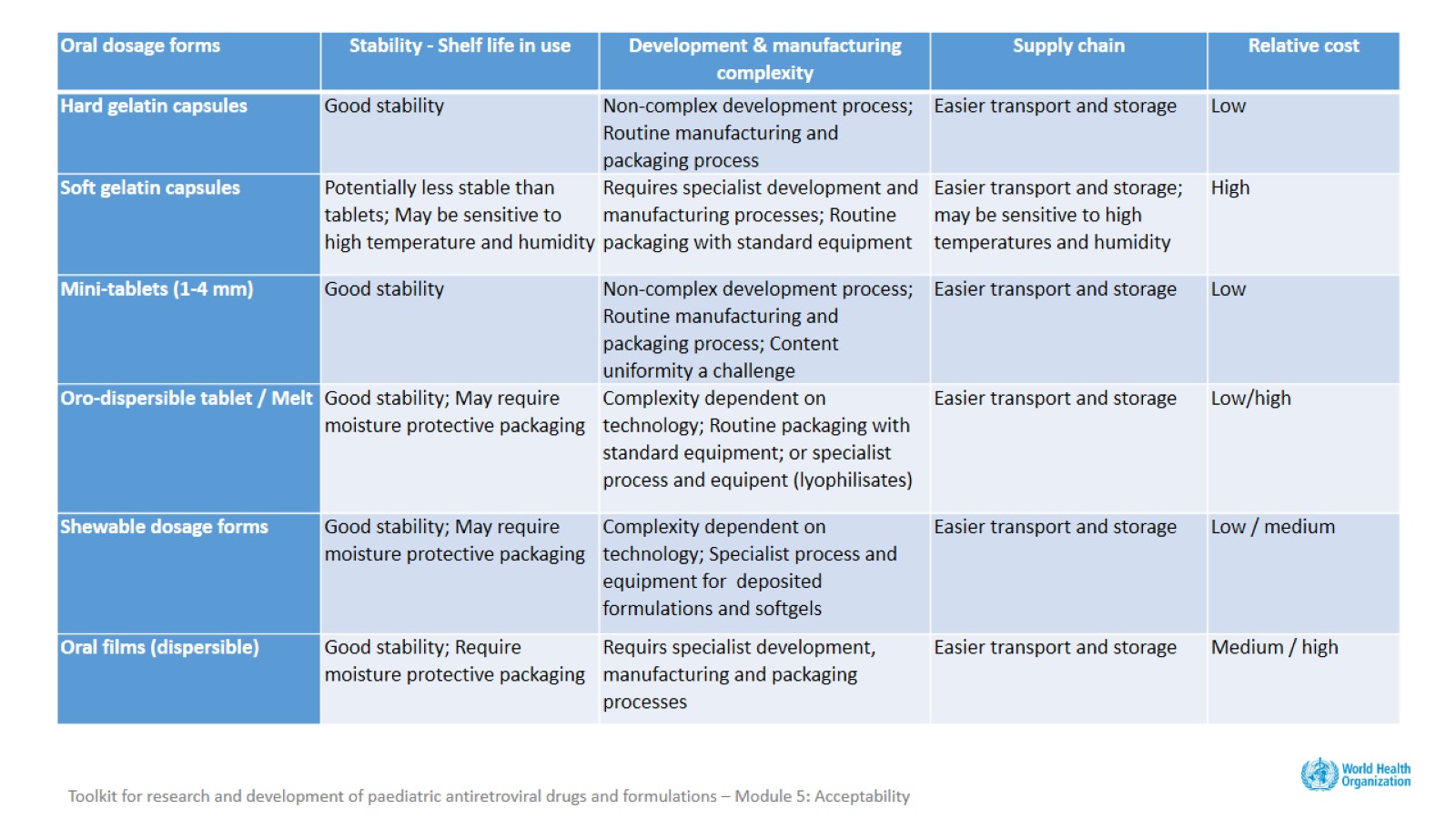 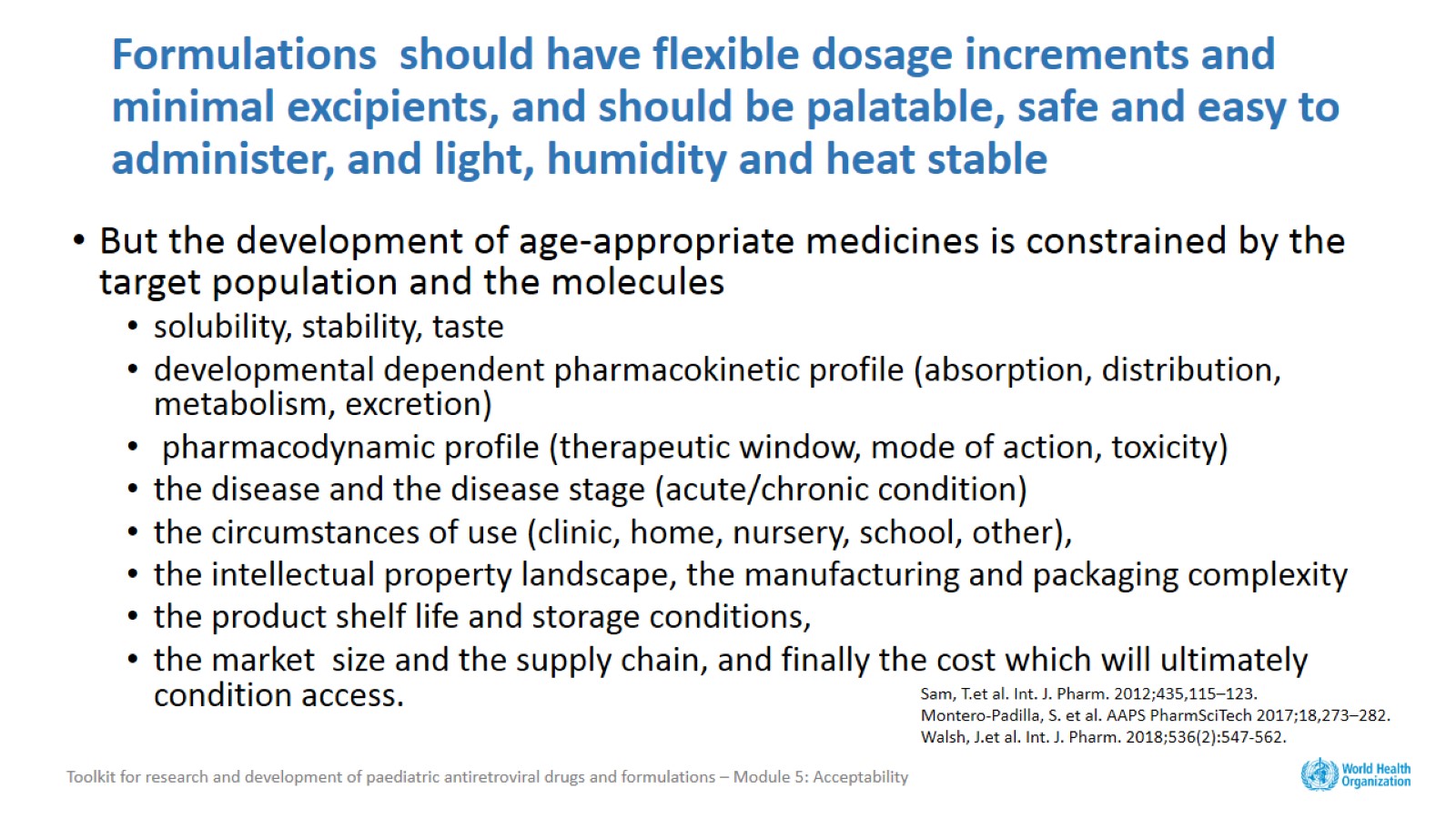 Formulations  should have flexible dosage increments and minimal excipients, and should be palatable, safe and easy to administer, and light, humidity and heat stable
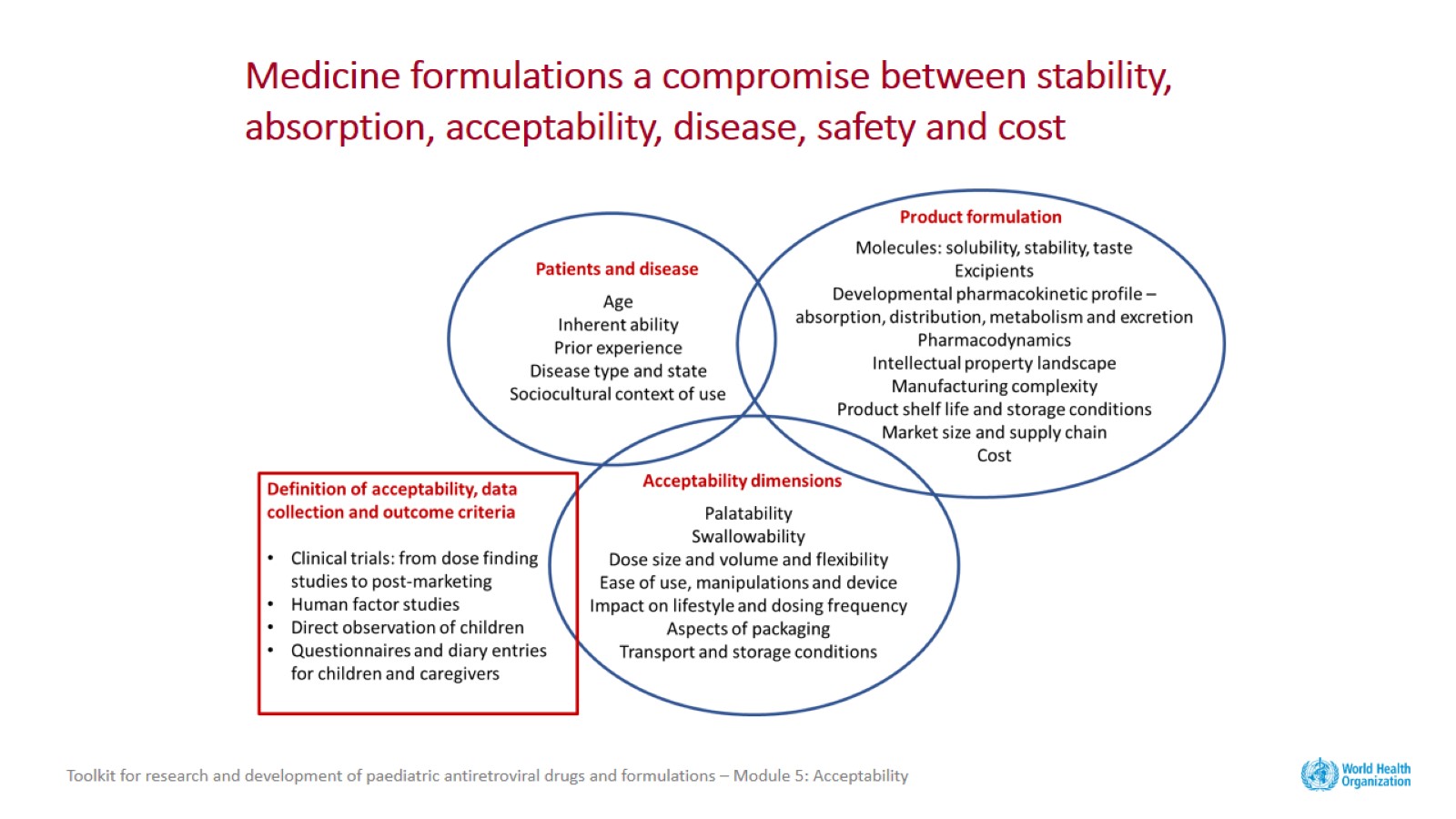 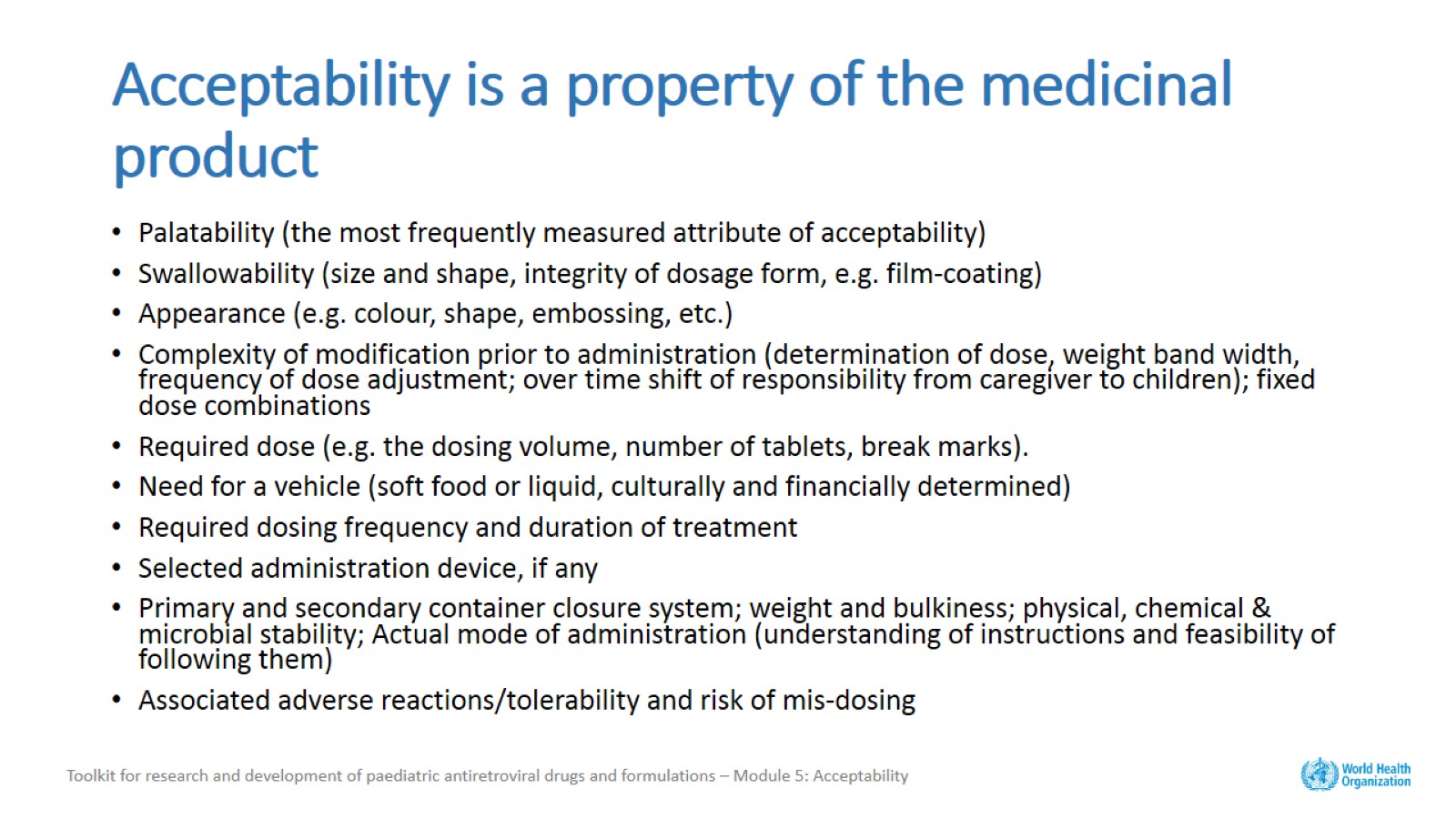 Acceptability is a property of the medicinal product
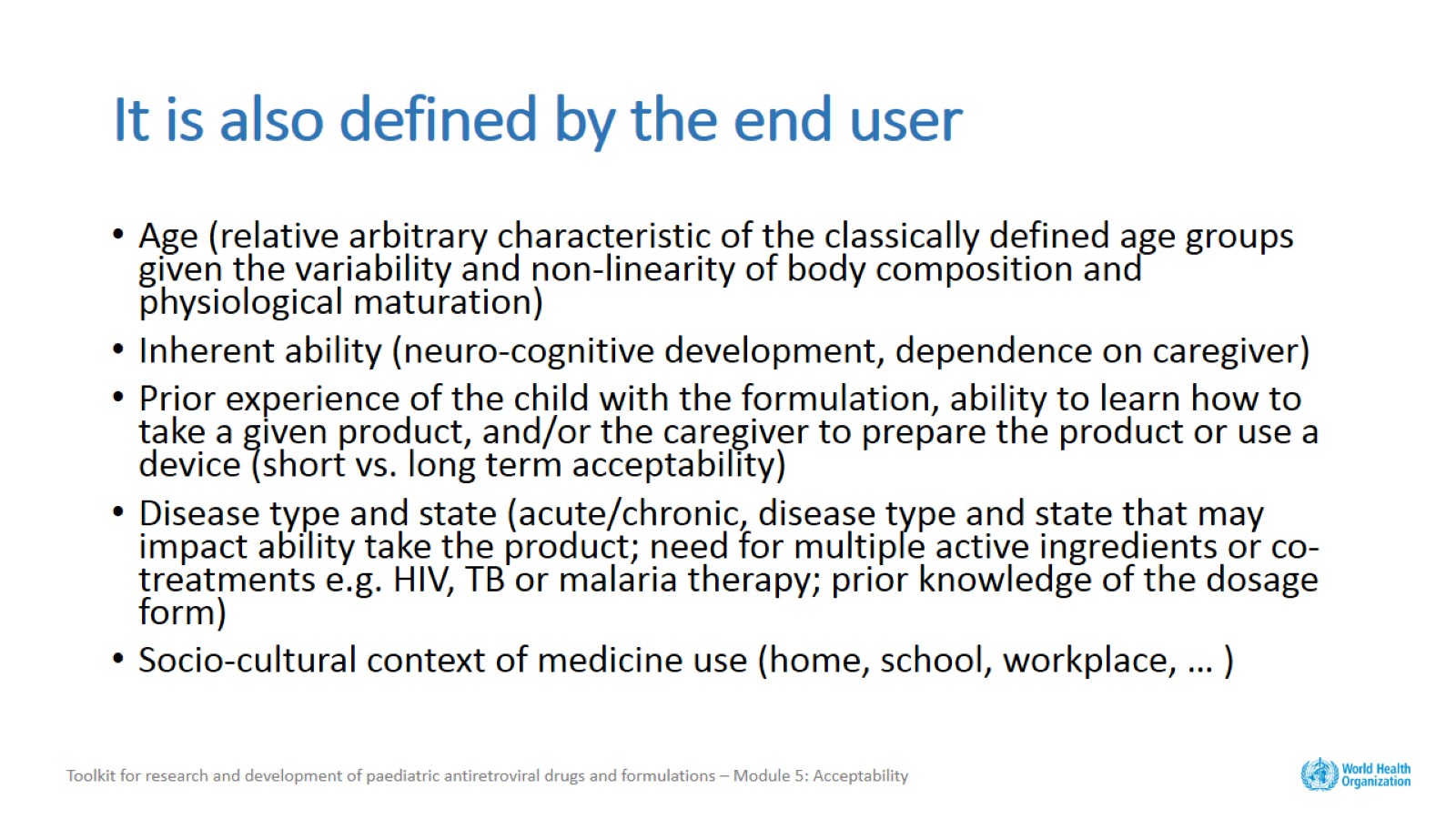 It is also defined by the end user
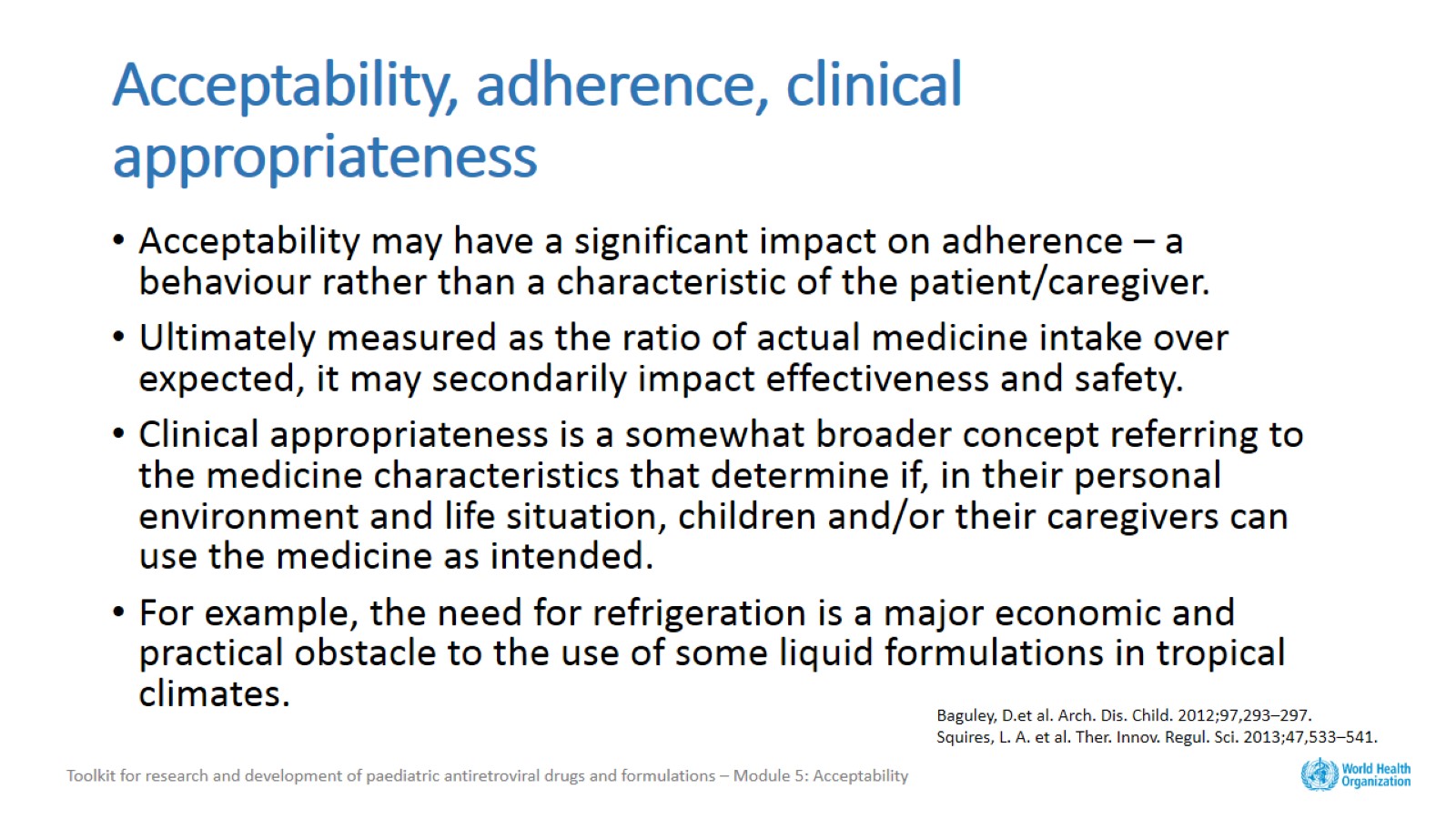 Acceptability, adherence, clinical  appropriateness
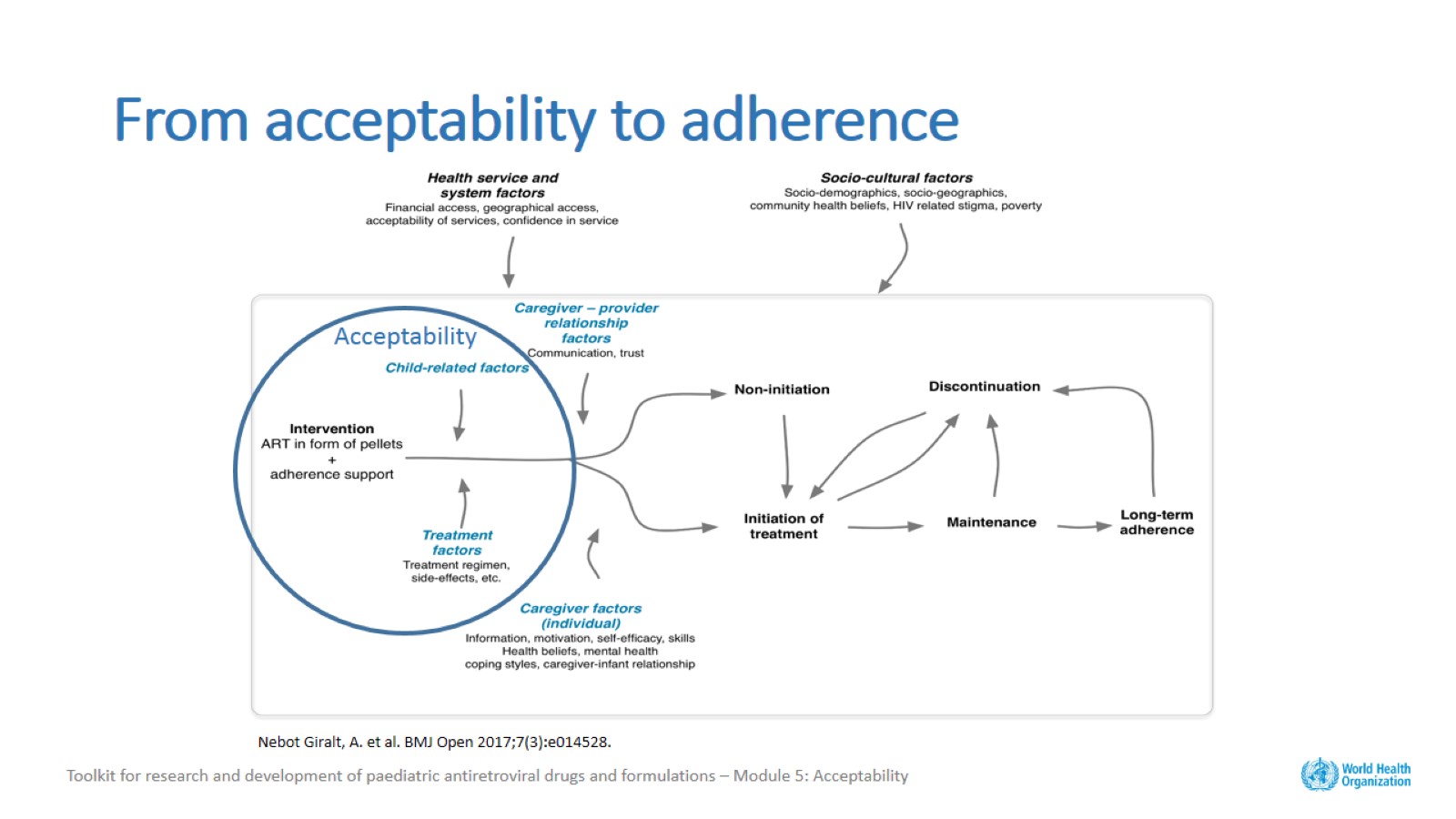 From acceptability to adherence
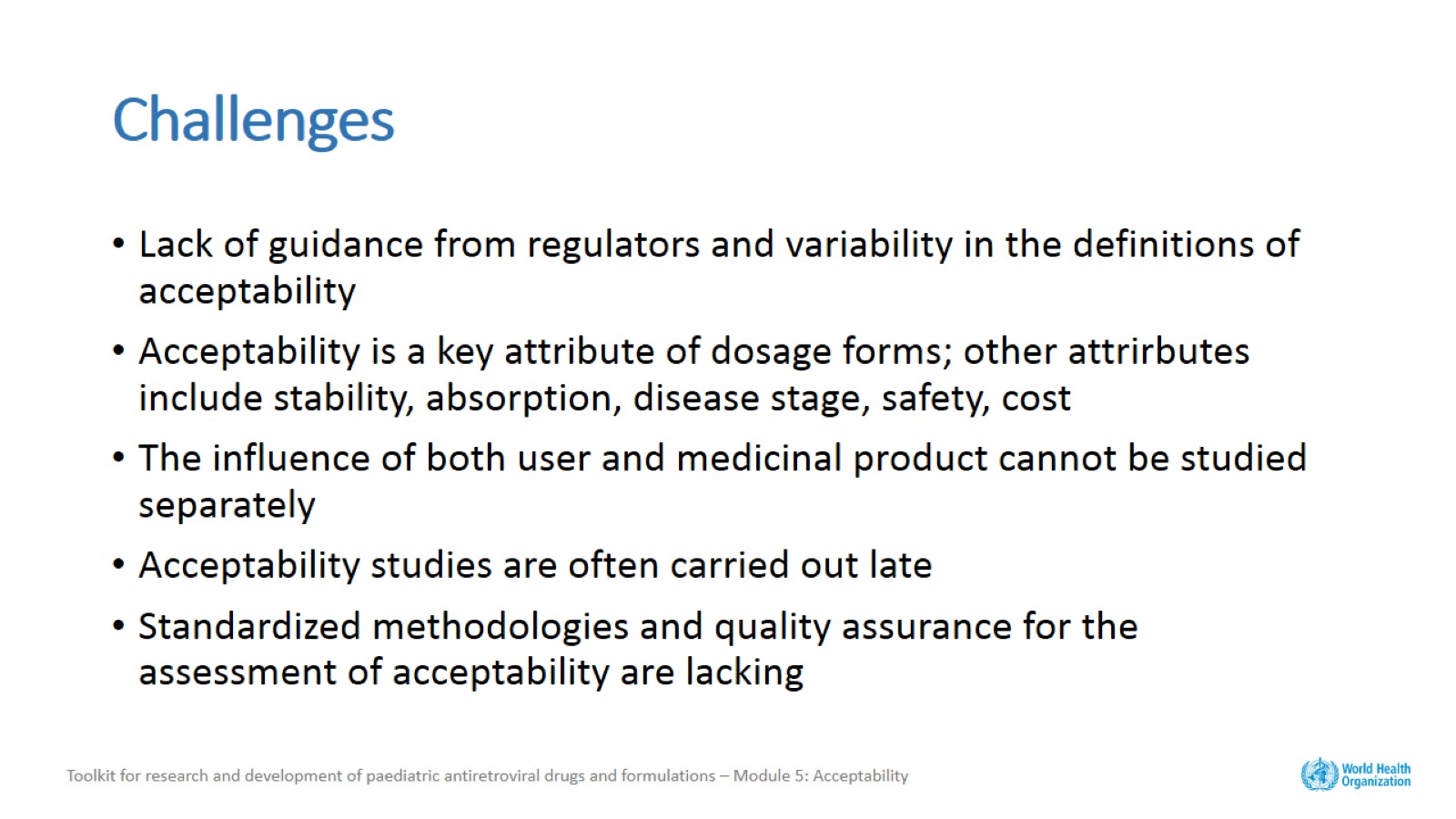 Challenges
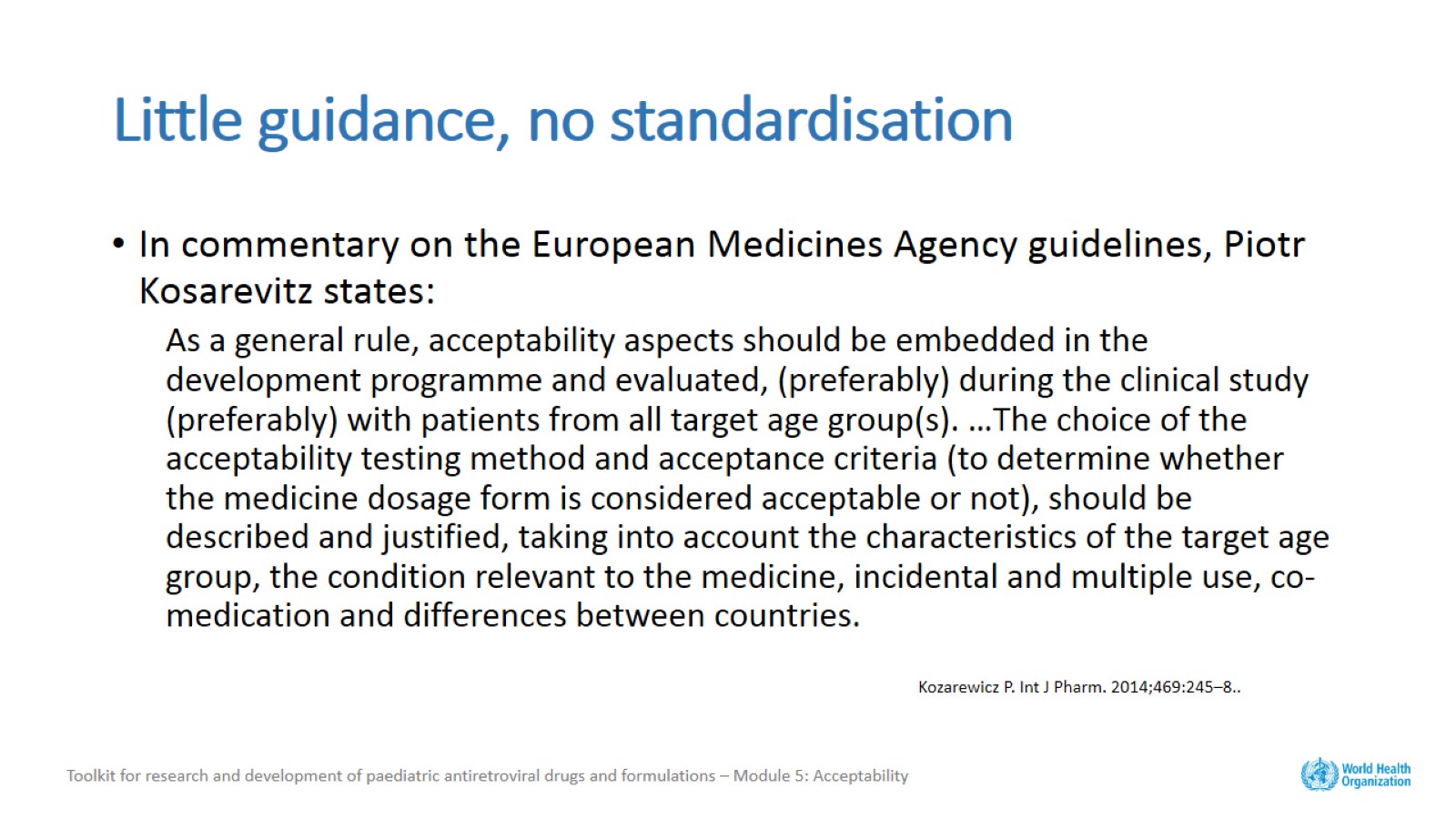 Little guidance, no standardisation
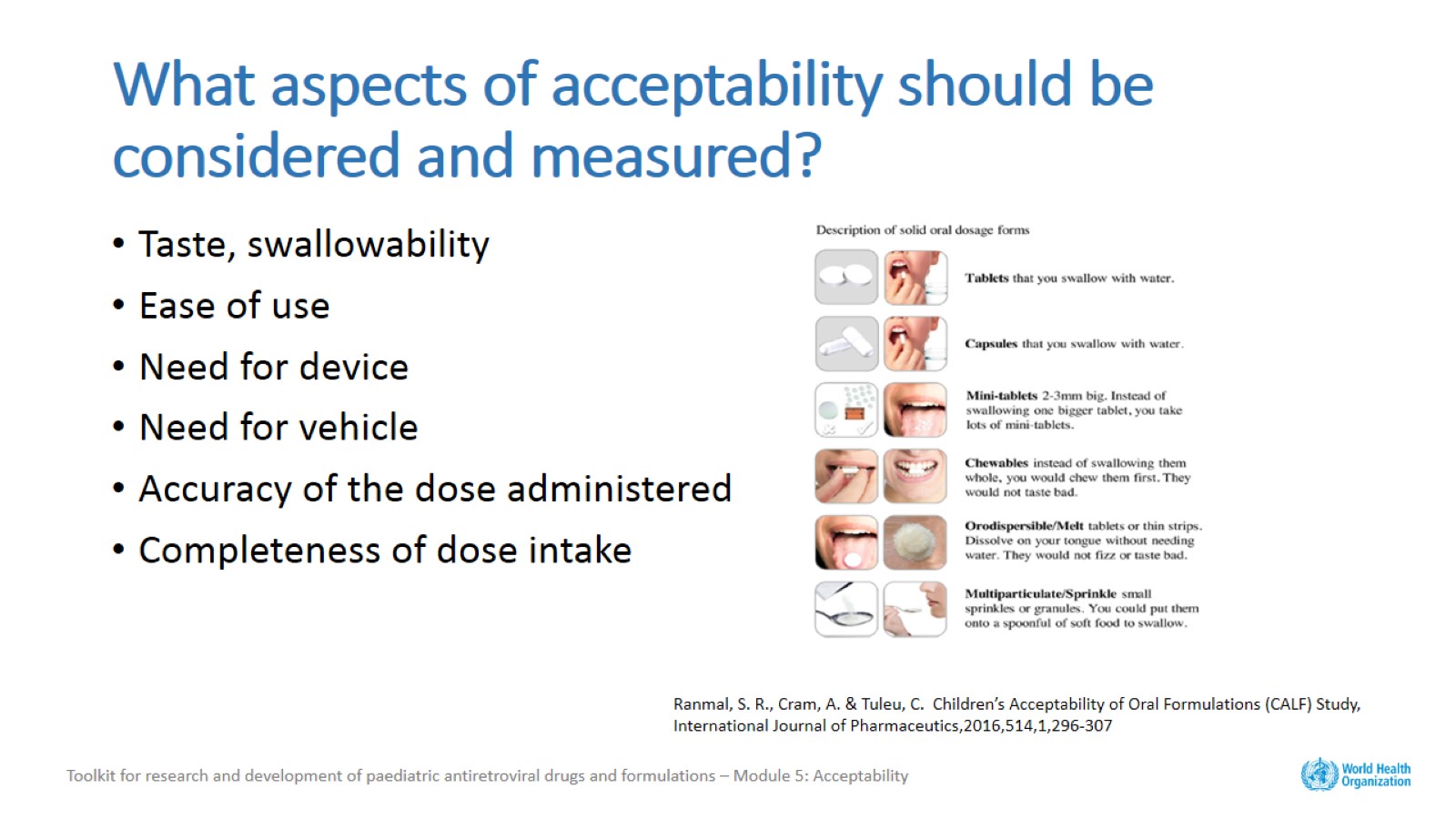 What aspects of acceptability should be considered and measured?
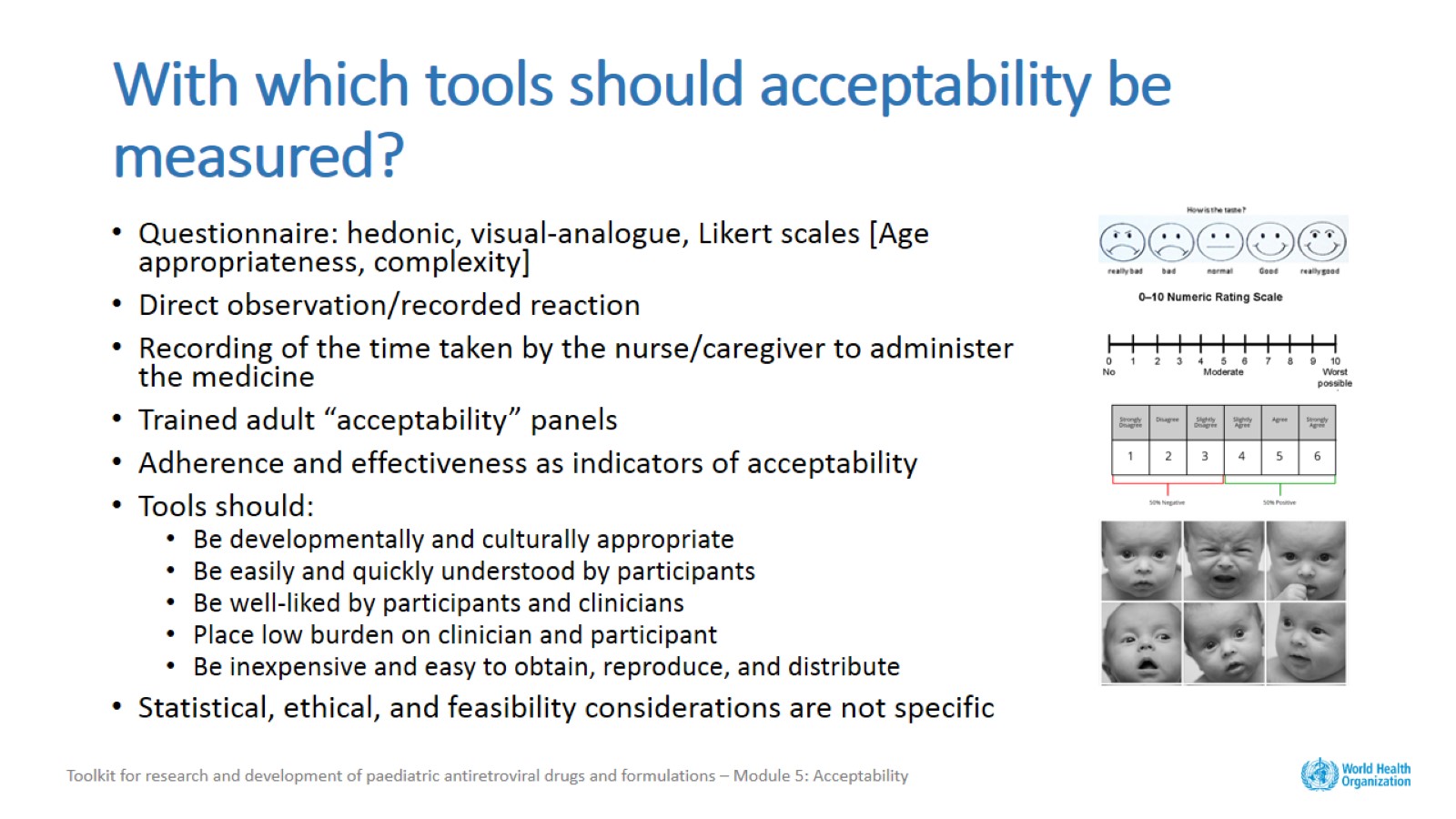 With which tools should acceptability be measured?
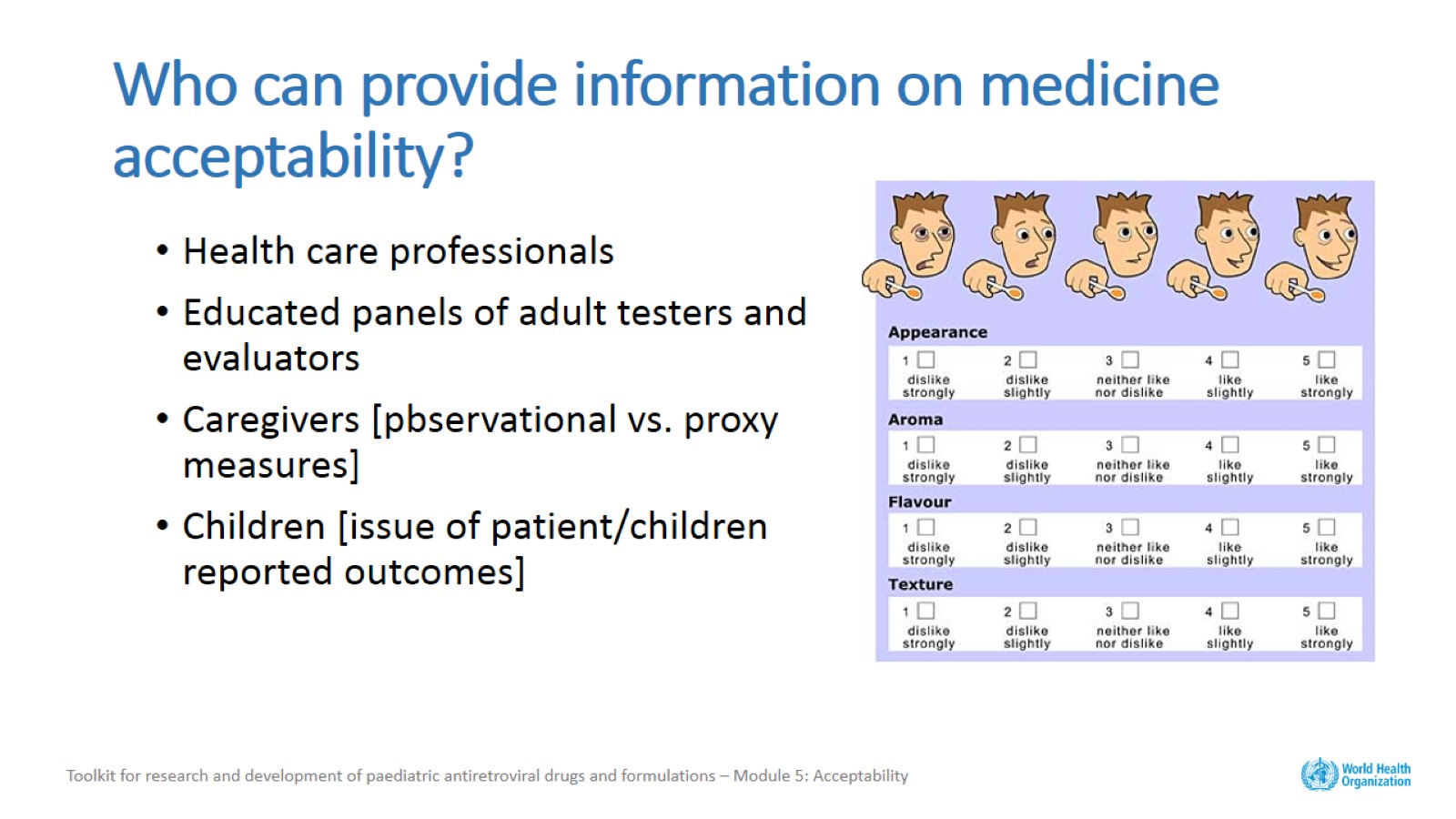 Who can provide information on medicine acceptability?
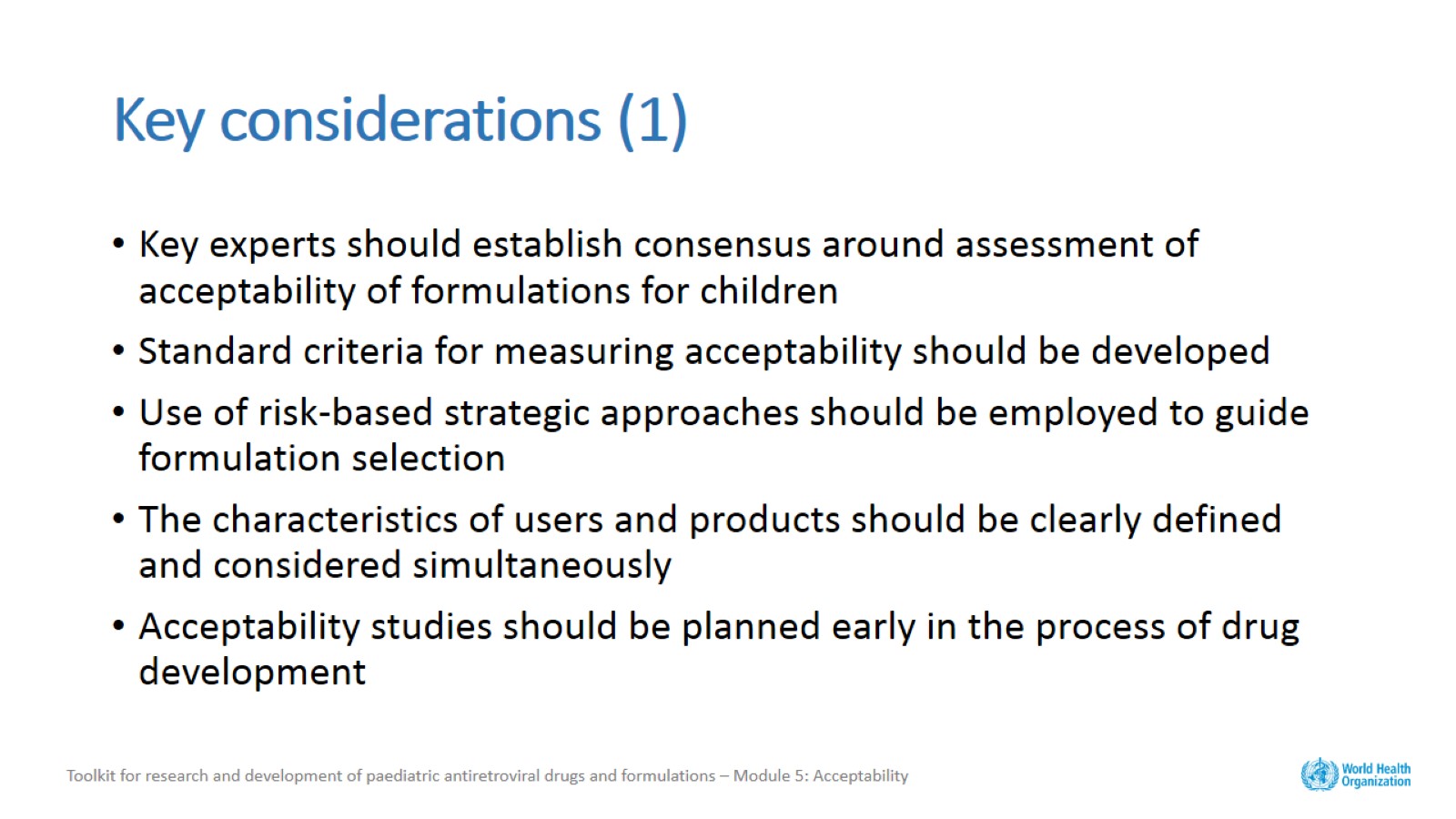 Key considerations (1)
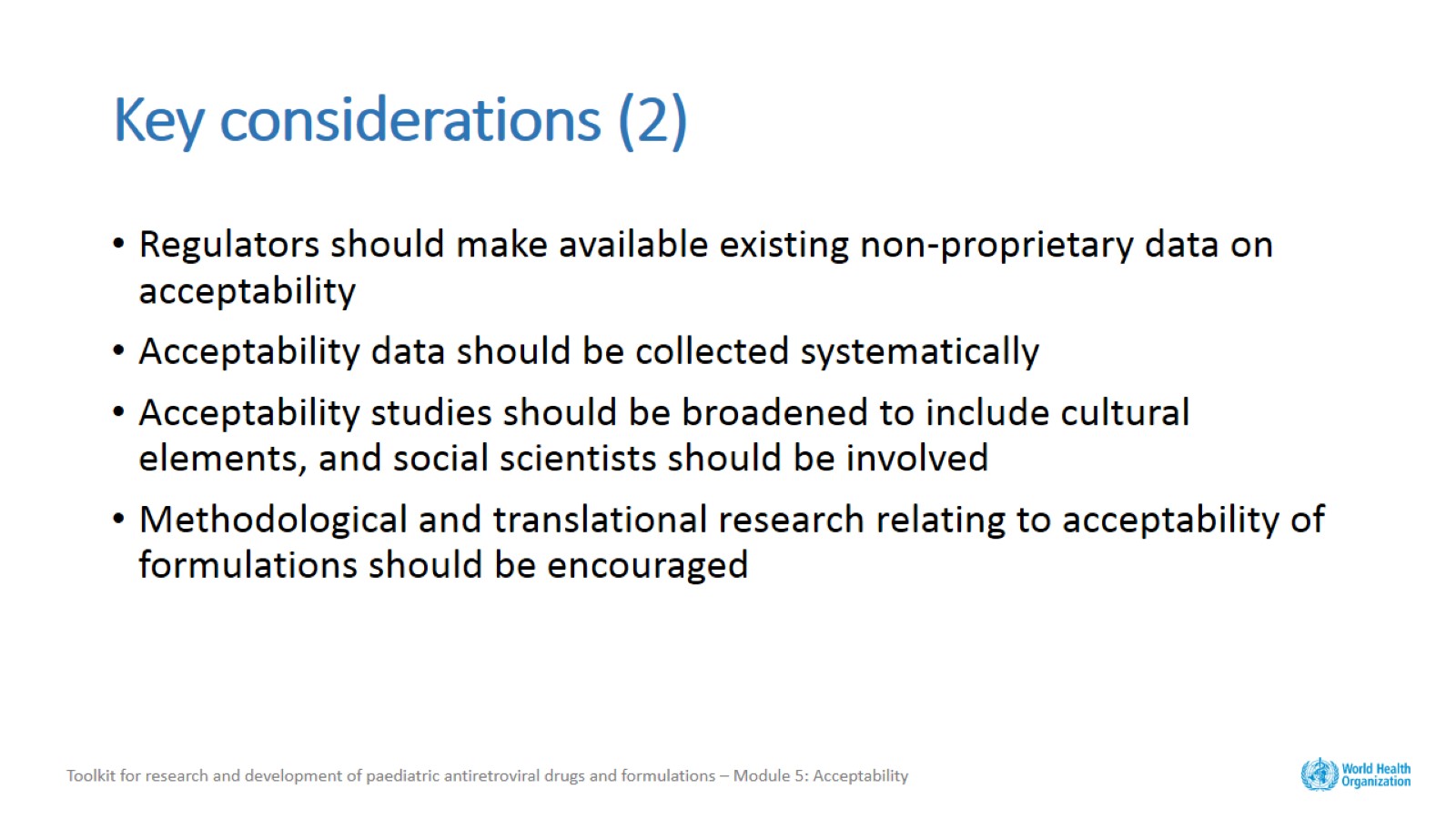 Key considerations (2)
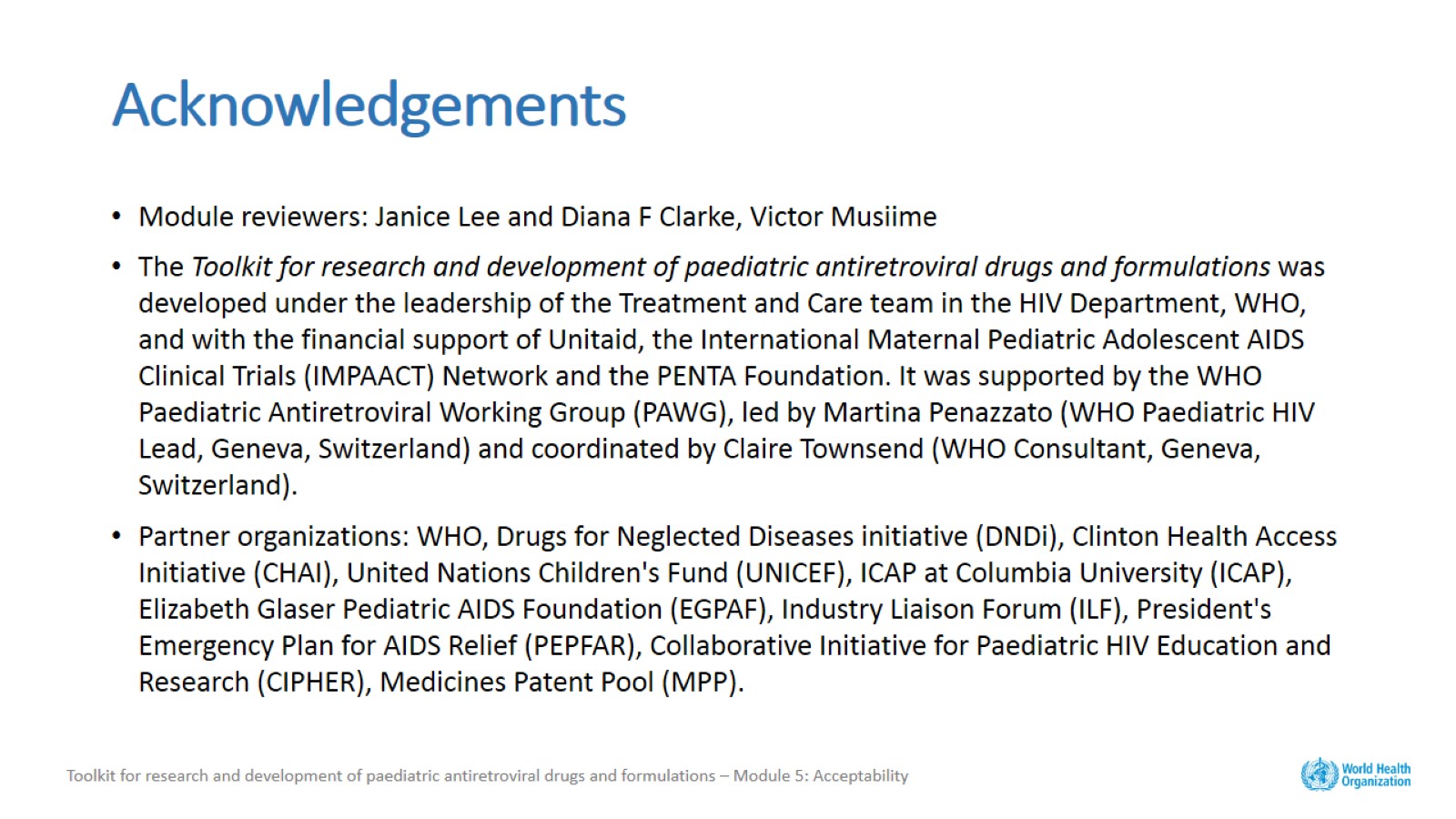 Acknowledgements